InnovFin at a glance
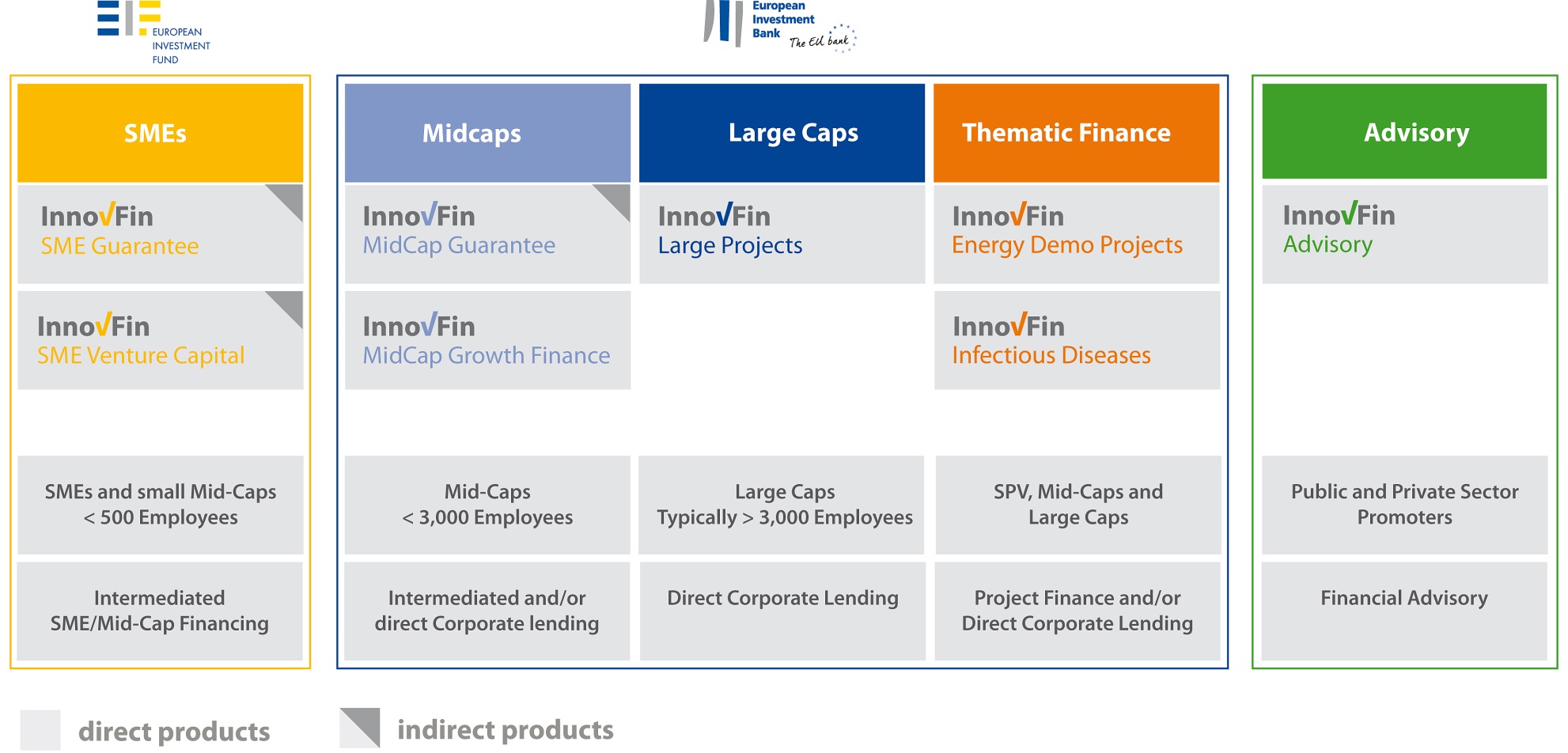 1